Adaptive multi-scale analysisfor point based surface editing
G. Nader1 and G. Guennebaud2 and N. Mellado3

1 Université de Lyon - LIRIS UMR 5205 CNRS, France
2 Inria - Univ. Bordeaux - IOGS - CNRS, France
3 University College London, United Kingdom
Pacific Graphics 2014
1
Adaptive multi-scale analysis for point based surface editing
Georges Nader
Master thesis (INRIA Bordeaux - France)
Now:
PhD student (LIRIS - France)
Advisor: Florent Dupont
Perceptual Quality Evaluation of Dynamic Meshes and its Applications.
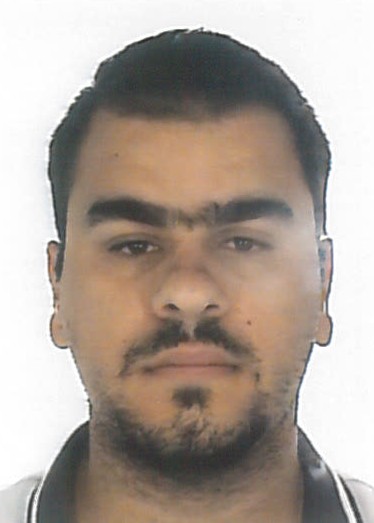 Pacific Graphics 2014
2
Independent feature editing
Easy to use
Pacific Graphics 2014
3
Popular tools
3D sculpting software:
Feature selection via manual adjustment of brush size.
Difficult
Time Consuming
Pacific Graphics 2014
4
Related work
Spectral Processing [Lev06, SOG09, ZVKD10] 

Feature editing via re-composition of a set of eigenfunctions [VL08]
Manual selection of the eigenfunctions
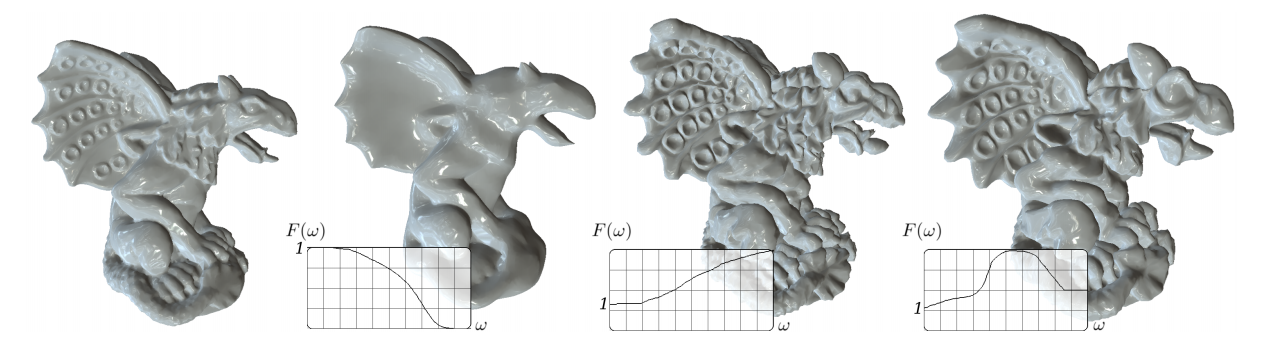 Time and memory consuming
Pacific Graphics 2014
5
Related work
Multi-scale surface decomposition [Pauly2006]
Manual selection of the scales
Smoothing
Decomposition
Displacements 
(x3)
Input
Fast to compute and low memory requirement
t
Pacific Graphics 2014
Our Approach
Novel multi-scale decomposition.

Contribution
Automatic clustering of frequencies matching the same feature

Benefits
One-to-one mapping between scale frequency groups and features
Independent manipulation of geometric features by applying a single weight per feature.
Automatic selection of the scales
Fast to compute and low memory requirement
Pacific Graphics 2014
7
Pipeline
Detection of pertinent feature scales





Feature editing
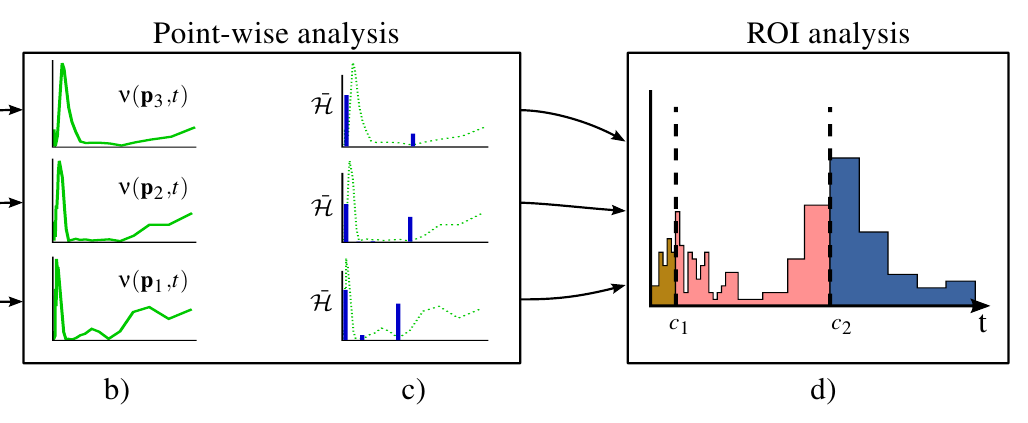 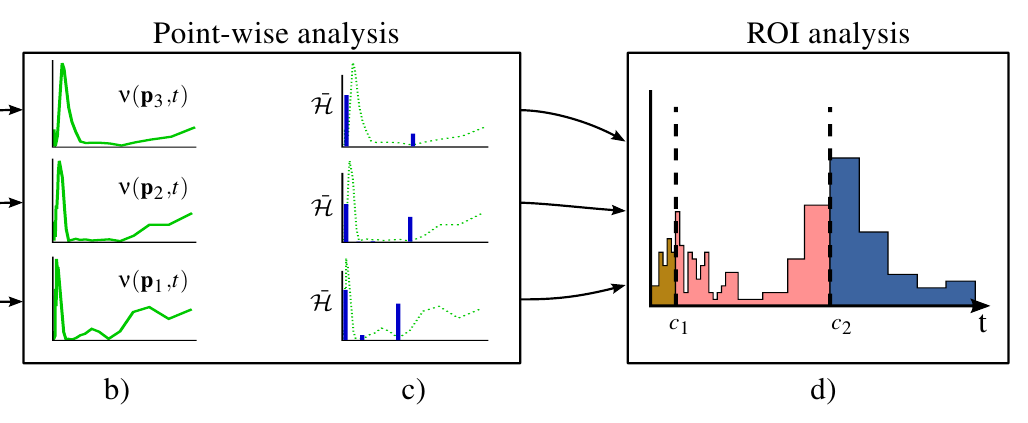 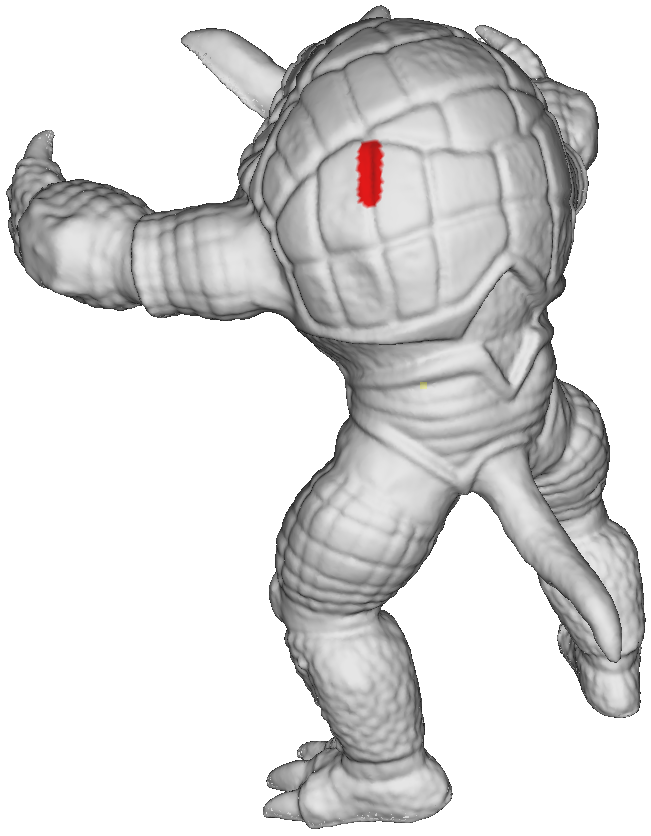 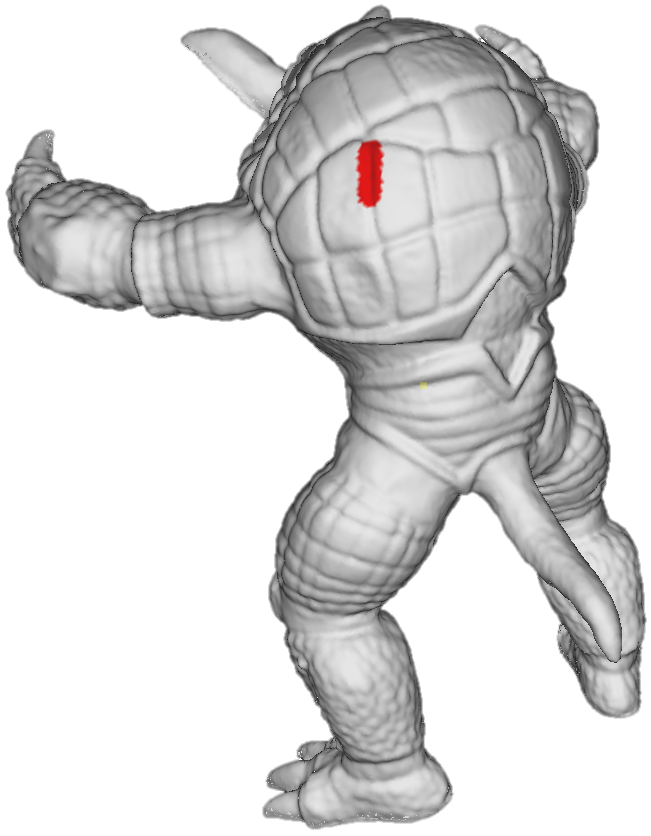 B - Point-wise analysis
C - ROI analysis
A - ROI selection
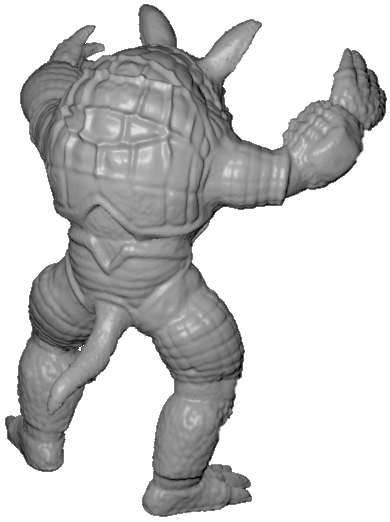 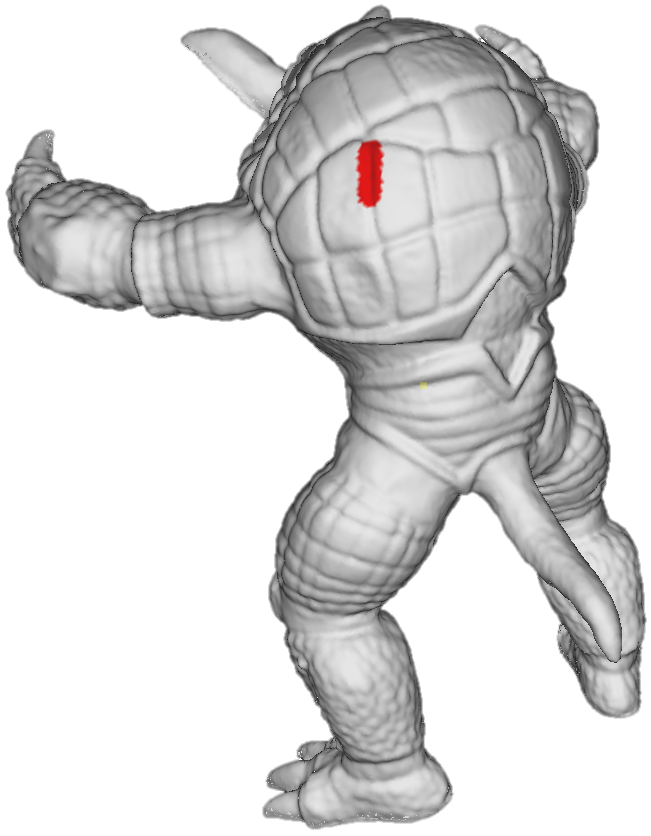 1
1
1
1
0
0
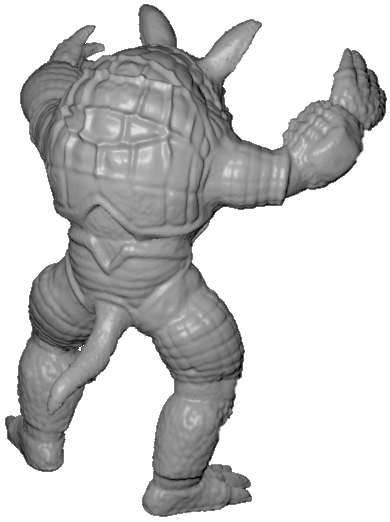 -1
-1
-1
-1
t
t
F- Surface editing
E - GUI generation and mapping
Pacific Graphics 2014
8
Point-wise Analysis
Pertinent features
No prior knowledge on any feature shape
Analyze variations of the multi-scale decomposition along scale
 
Geometric Variation ν
GLS Framework [MGB12]
Smoothing
Decomposition
Displacements 
(x3)
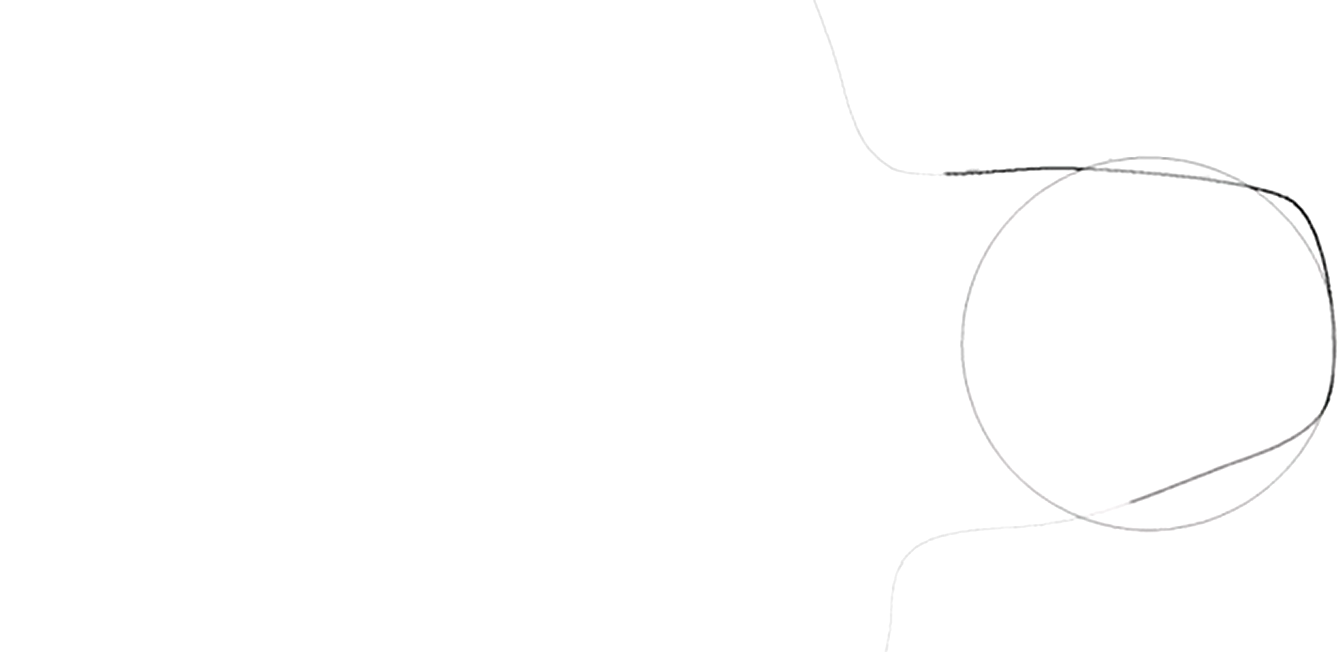 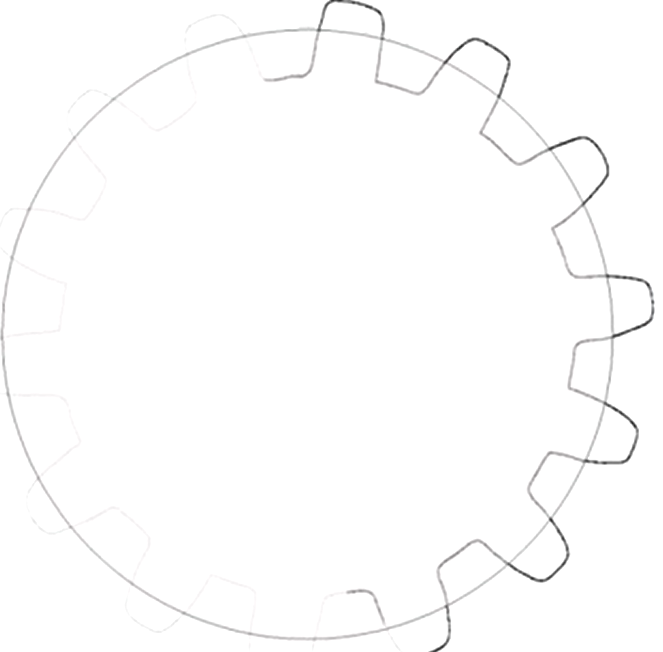 Input
||d||
ν
d
t
t
t
Pacific Graphics 2014
9
Point-wise Analysis
Pertinent scale extraction
Find a subset of local minima
Compute the likelihood of scale is pertinent scale
Penalized homological persistence
Noisy
Output: 
set of weighted scales per points
s
Pacific Graphics 2014
10
Pipeline
Detection of pertinent feature scales




Feature editing
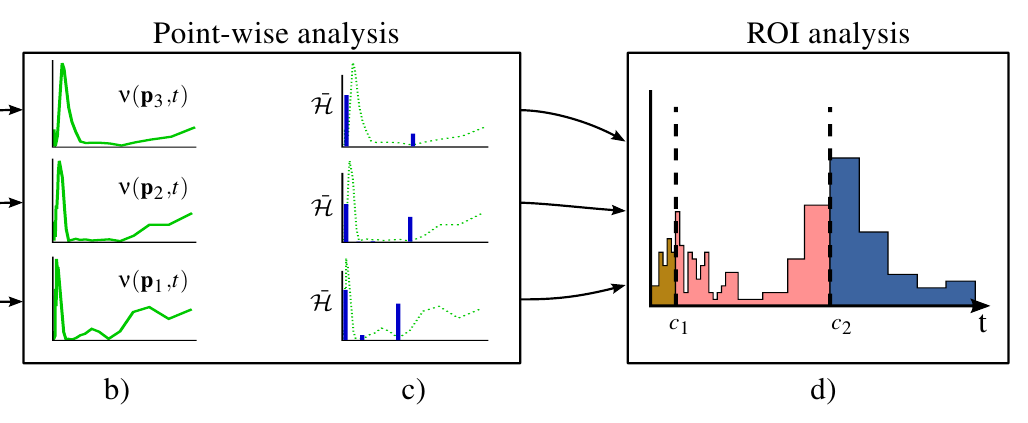 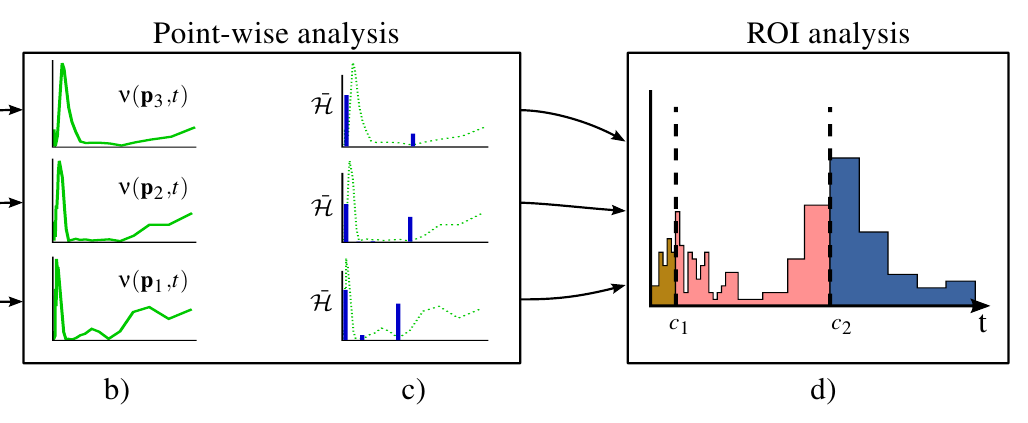 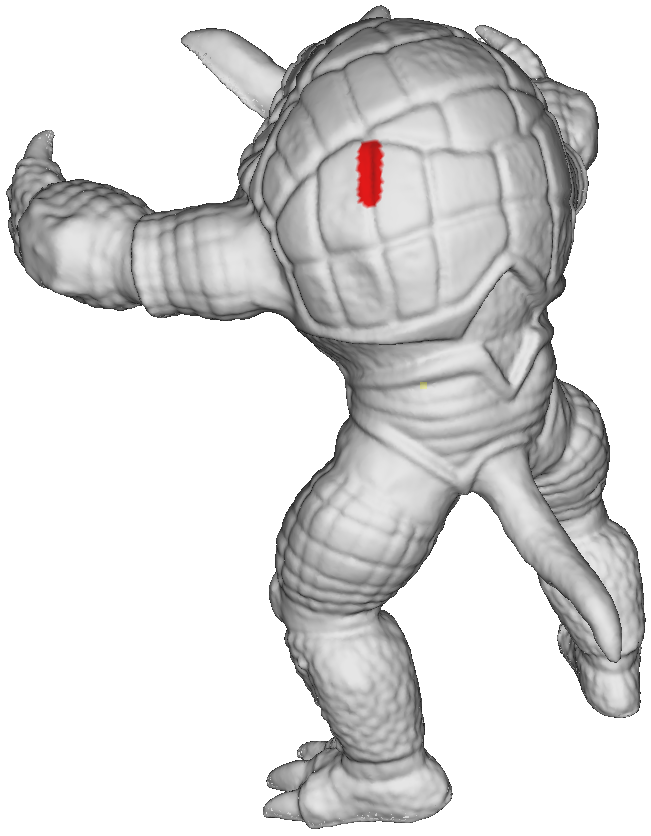 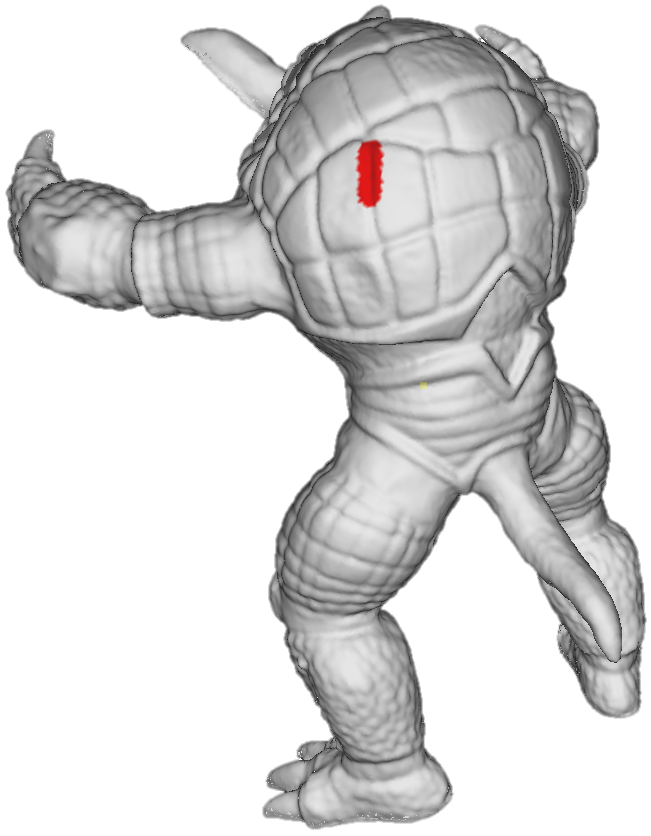 B - Point-wise analysis
C - ROI analysis
A - ROI selection
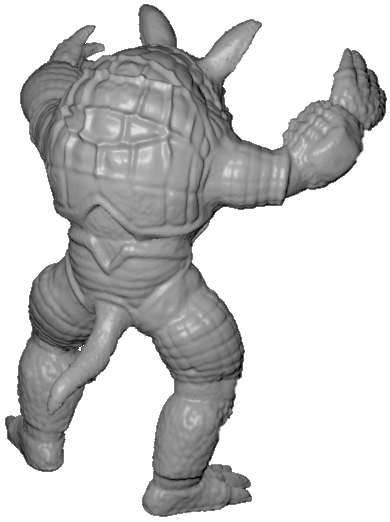 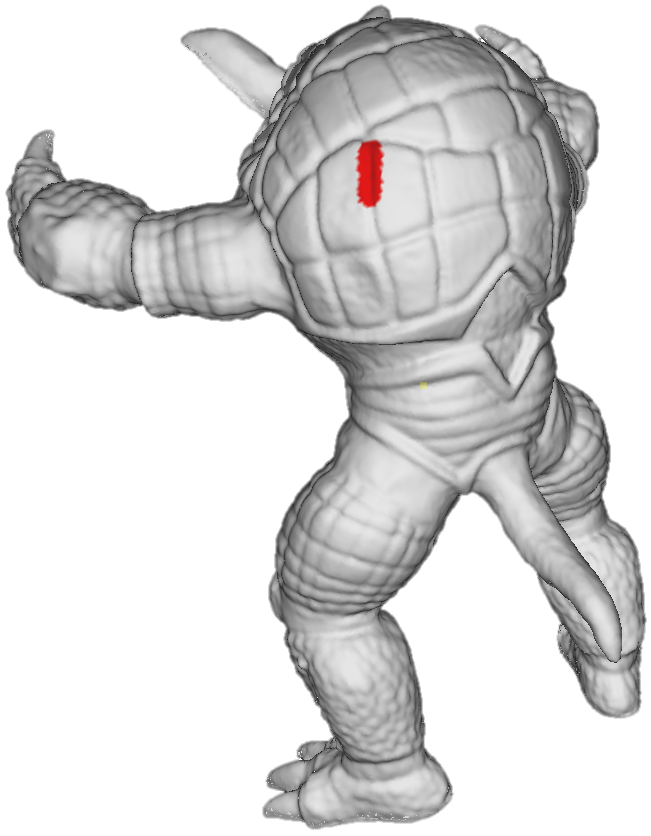 1
1
0
0
0
0
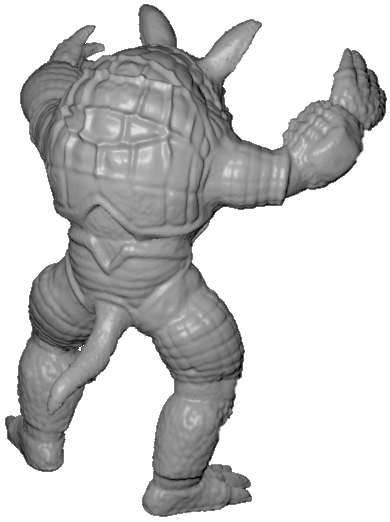 -1
-1
-1
-1
t
t
F- Surface editing
E - GUI generation and mapping
Pacific Graphics 2014
11
ROI analysis
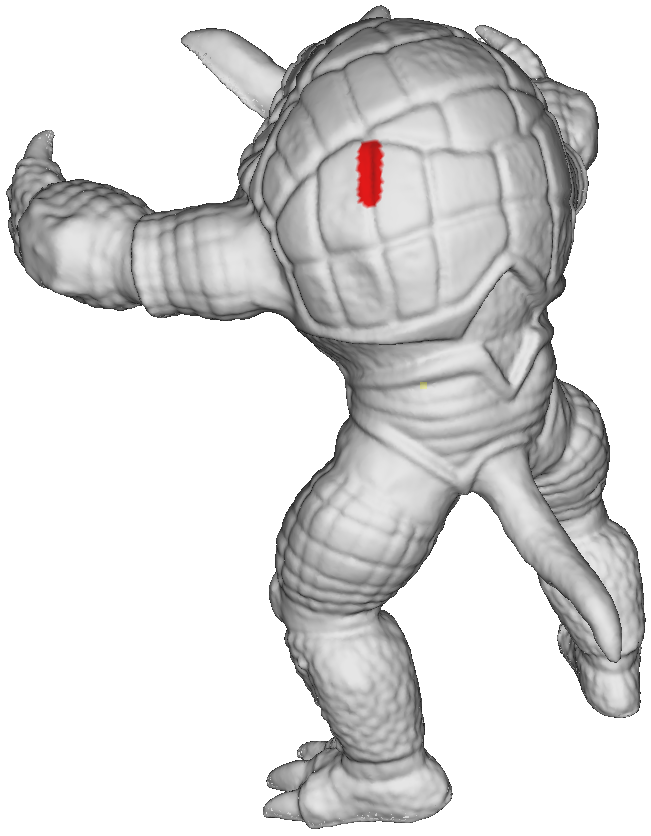 t
t
Pacific Graphics 2014
12
Feature Editing
Generate adaptive equalizer.
1 slider / cluster
Each slider controls a set of scales representing a certain feature.
1
t
t
0
-1
Pacific Graphics 2014
13
Results
Synthetic model
1
1
1
1
0
0
0
0
-1
-1
-1
-1
Pacific Graphics 2014
14
Results
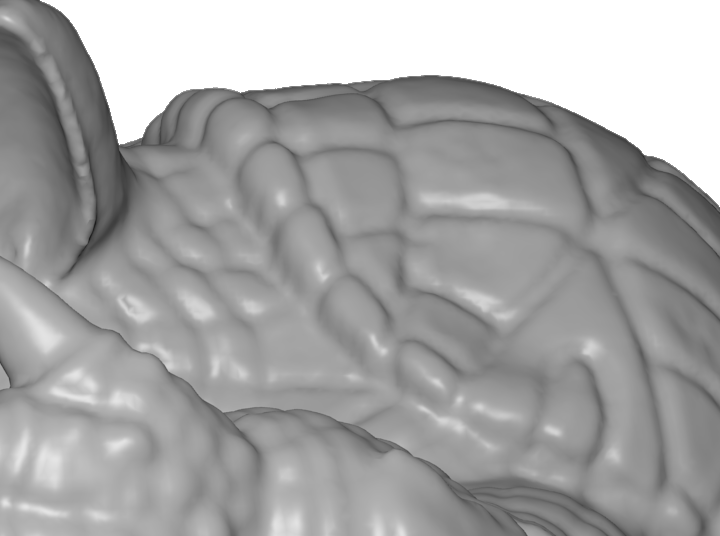 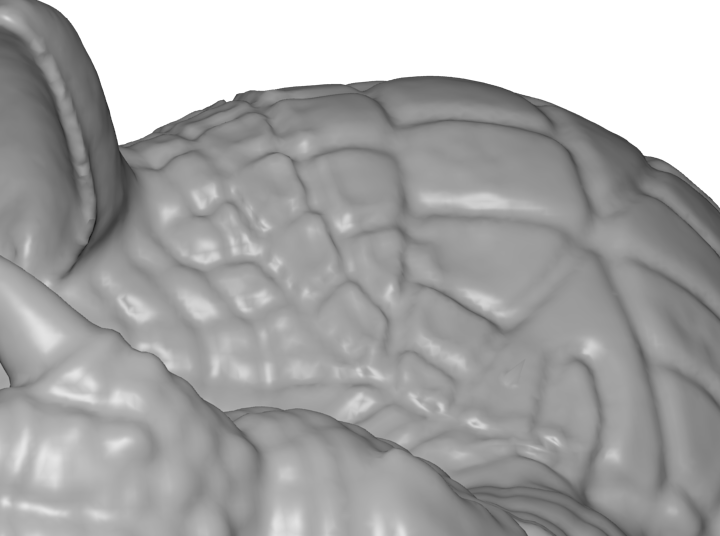 before
after
Manipulation of mid-scale features: removal of the armadillo's carapace’s edge while leaving the finer details intact.
Pacific Graphics 2014
15
Results
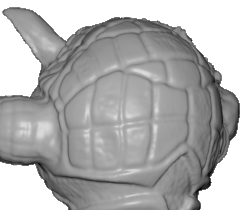 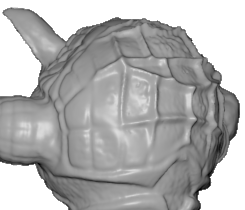 Feature inversion : hollow features on the armadillo’s carapace are inverted.
Pacific Graphics 2014
16
Results
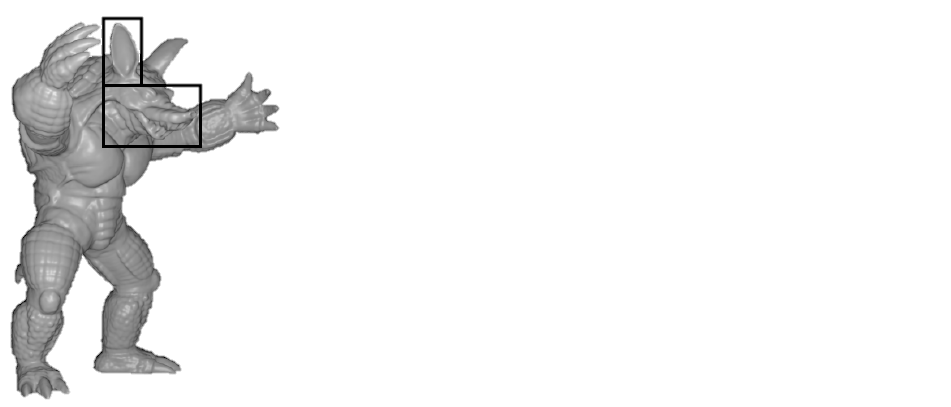 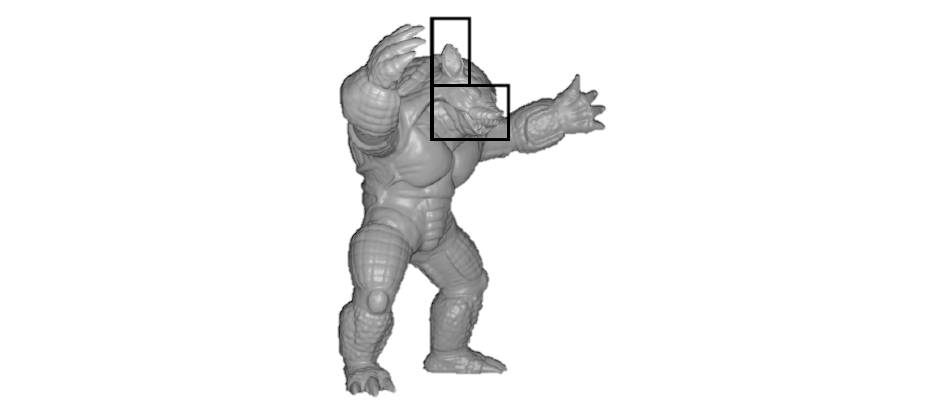 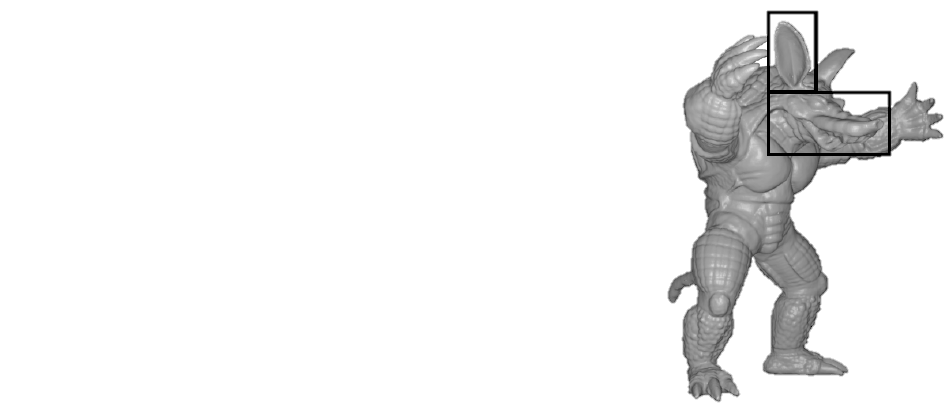 Large scale editing while preserving small details
Pacific Graphics 2014
17
Results
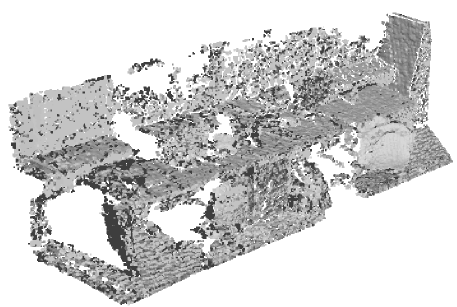 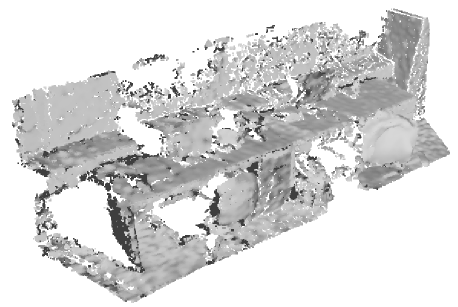 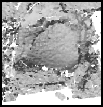 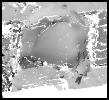 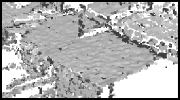 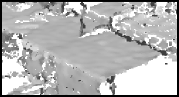 Automatic noise removal on raw Kinect data
Pacific Graphics 2014
18
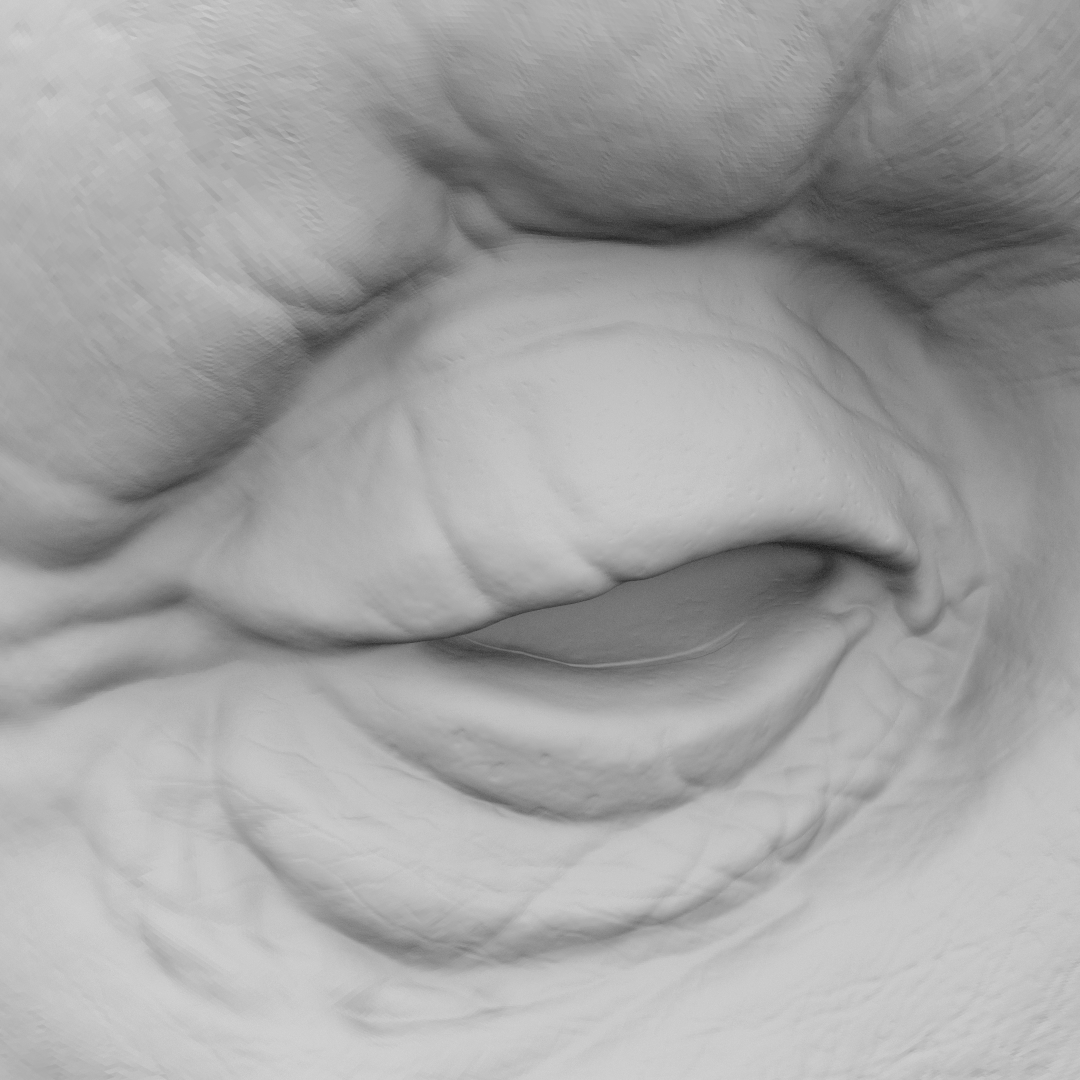 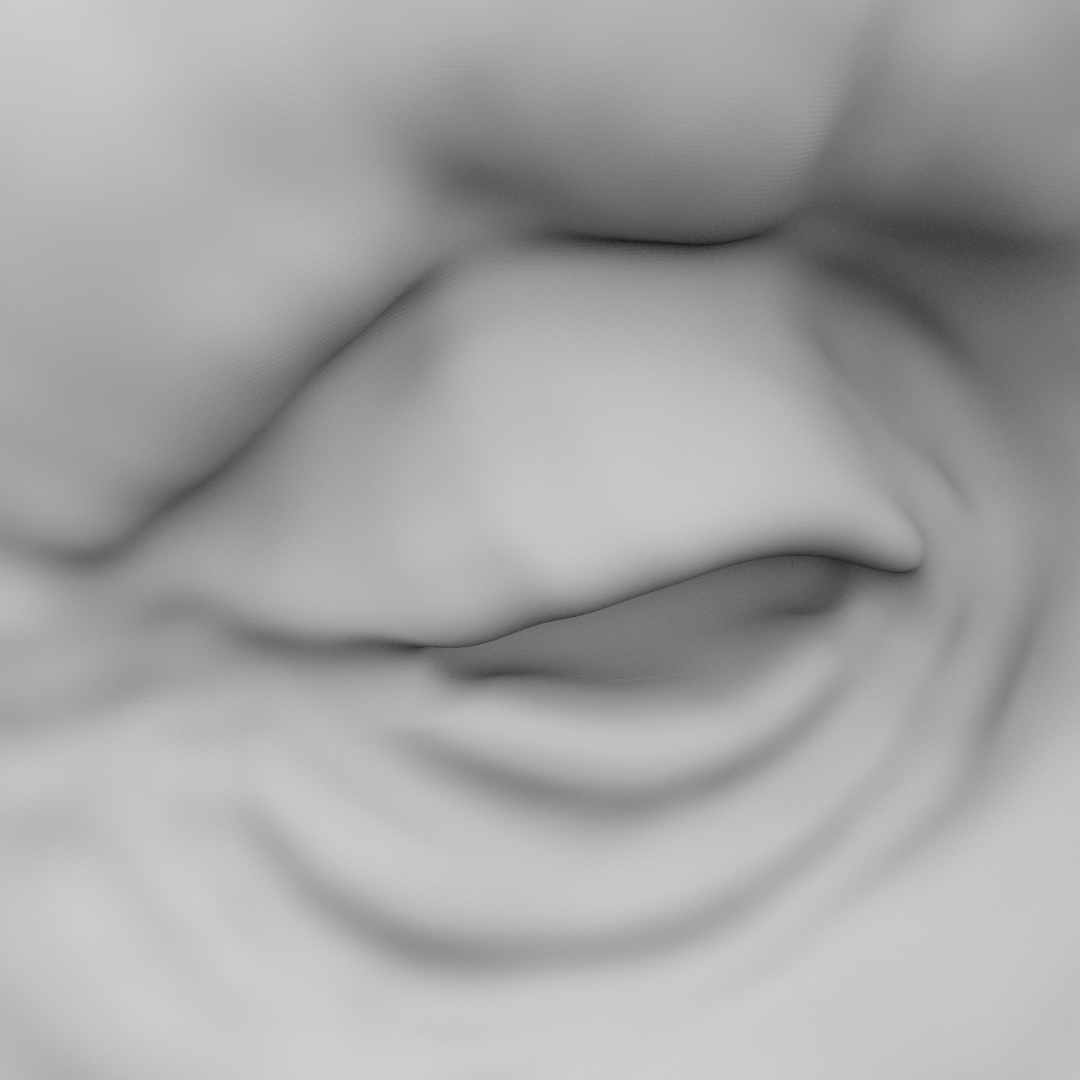 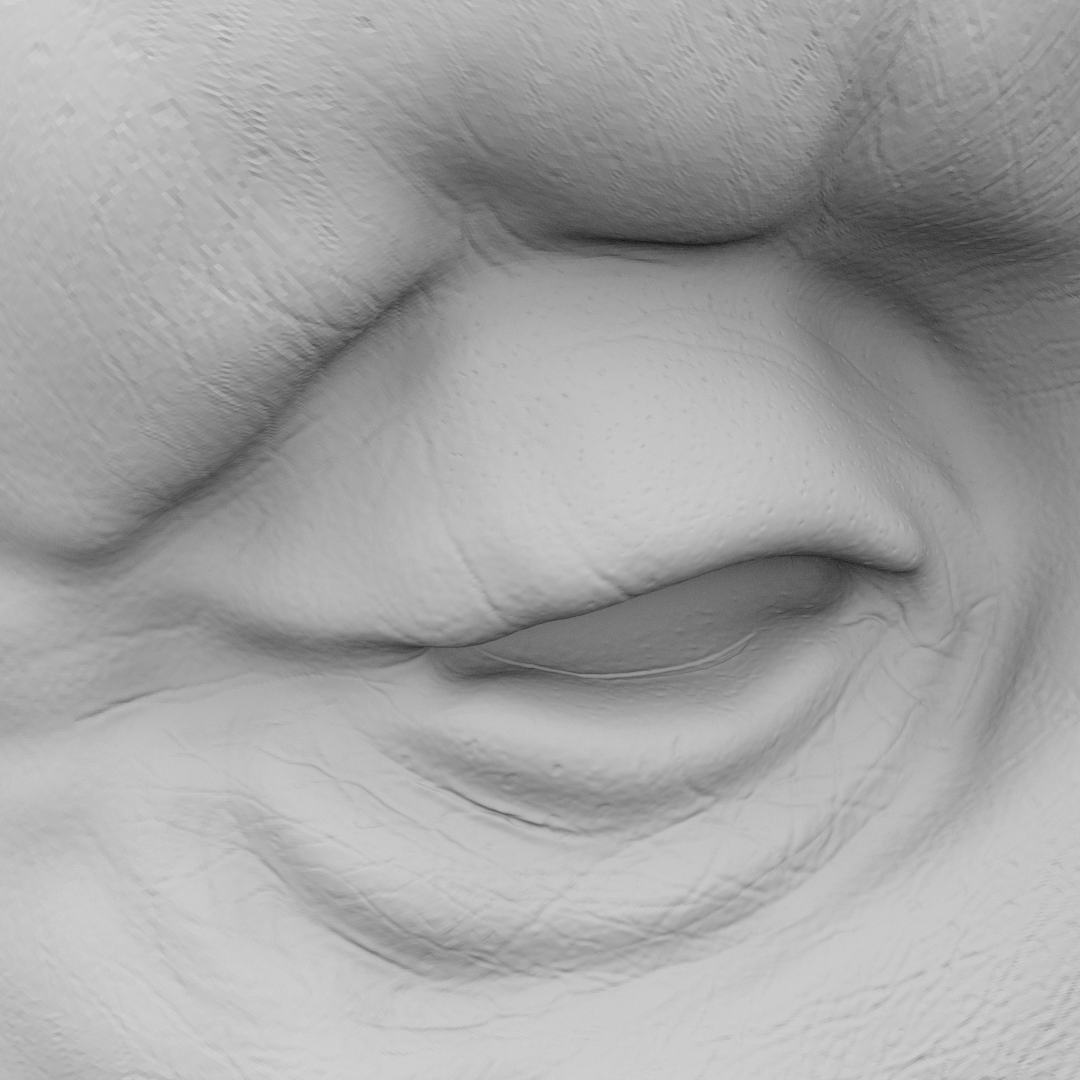 Performances
Performances
Interactive time for small ROI (up to env. 10k vertices)
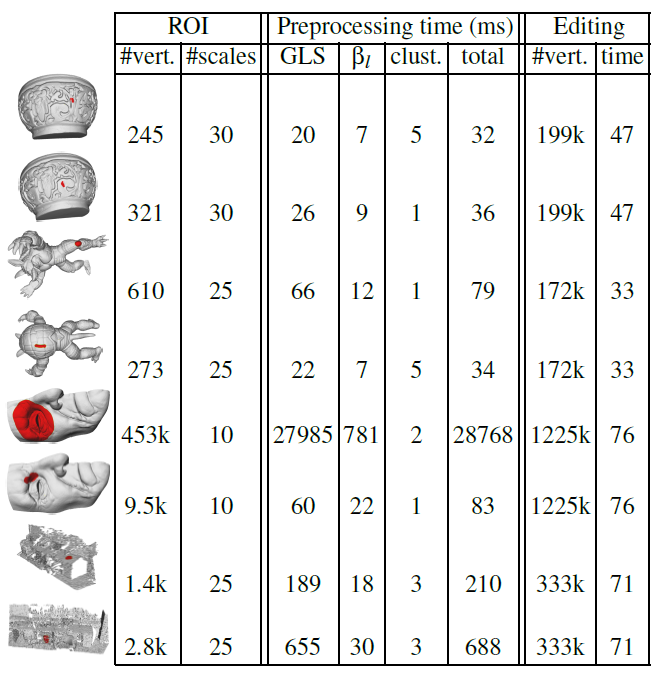 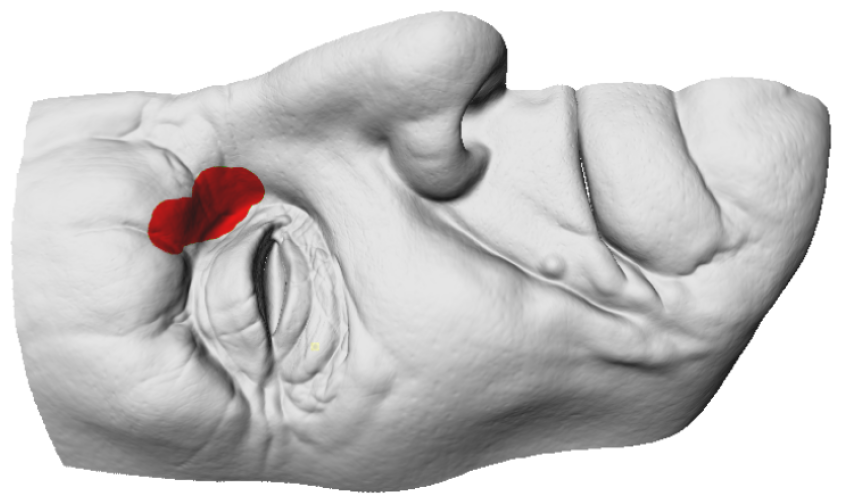 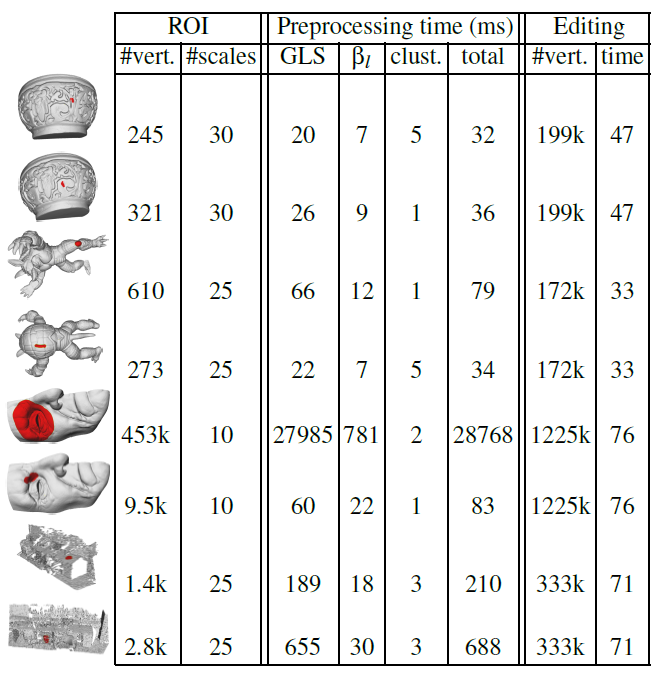 1
1
1
0
0
0
-1
-1
-1
Pacific Graphics 2014
19
Discussion
Scalability (implementation)	
Multi-resolution for large scale computations
ROI-adaptive sampling
Requires relatively dense scale sampling
Local adjustment of the pertinent scales
Pacific Graphics 2014
20
Conclusion
Automatic scale extraction of pertinent features.
No connectivity information is required.
Real-time ROI analysis and feature manipulations.
Pacific Graphics 2014
21
Thank you for your attention
22
Pacific Graphics 2014
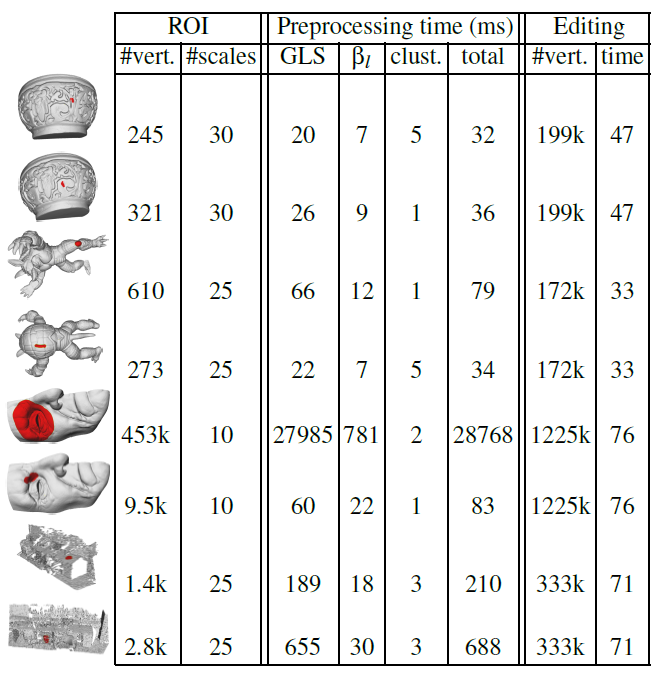 Pacific Graphics 2014
23
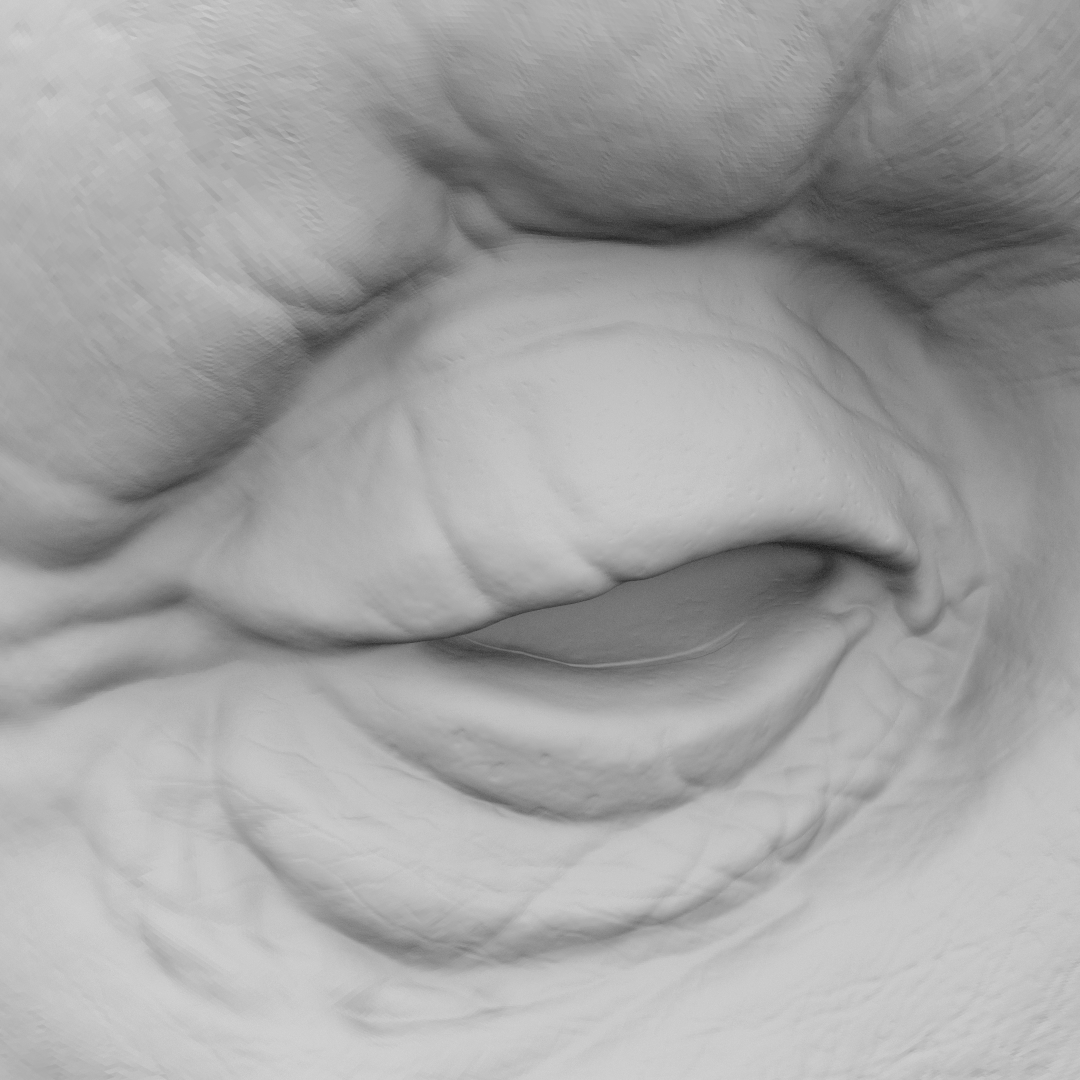 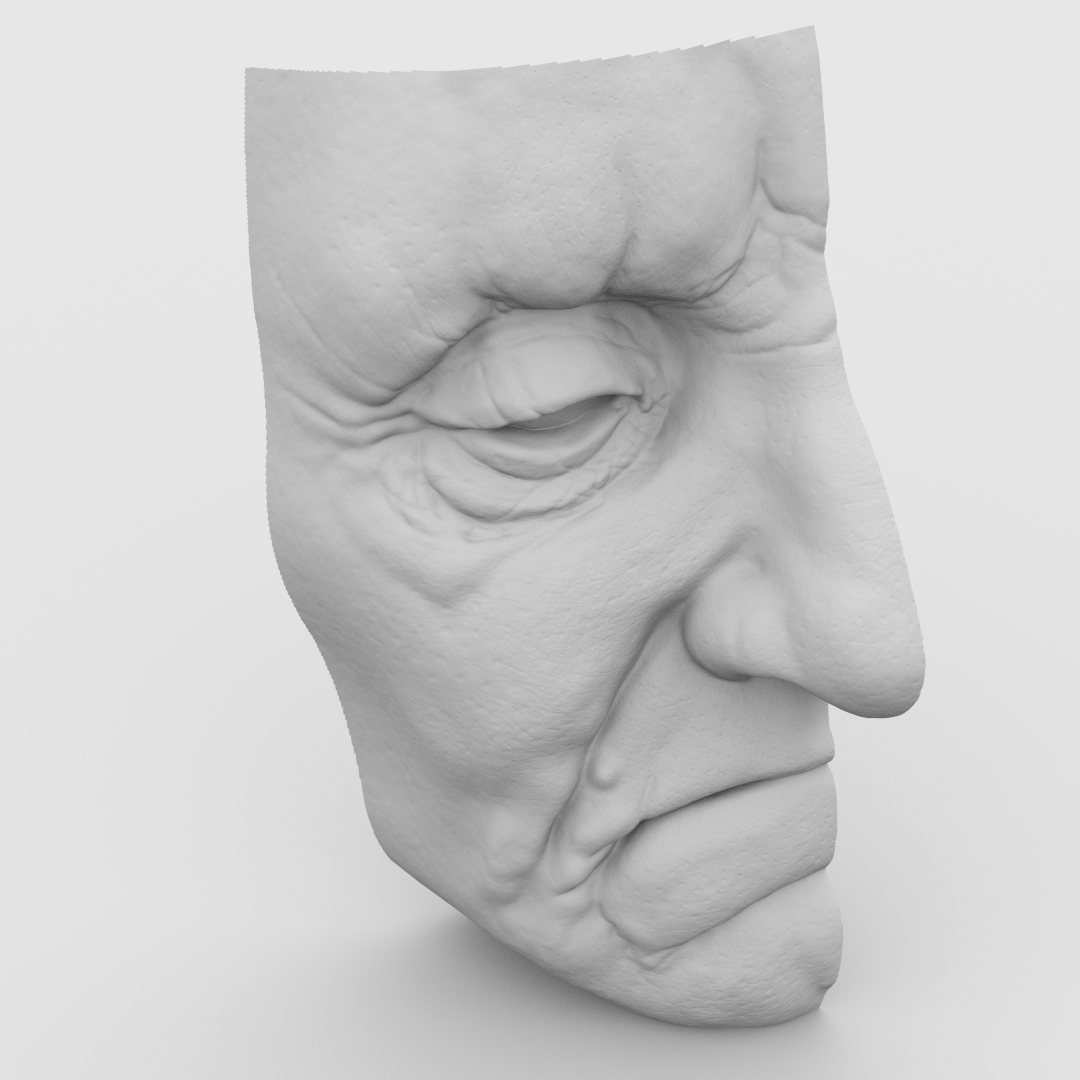 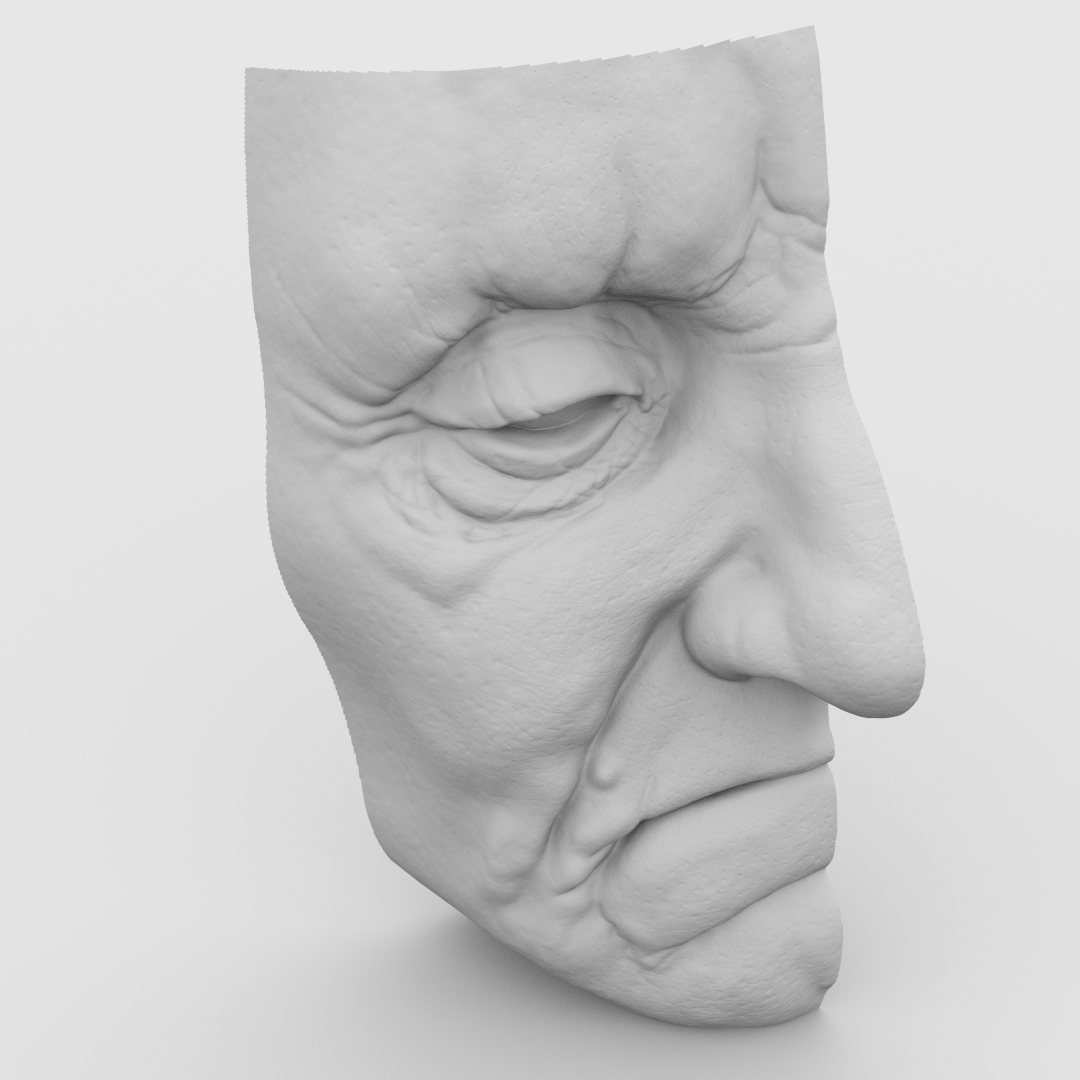 Goal
Input
# Faces: 2.446.671
# Vertices: 1.225.295
Pacific Graphics 2014
24
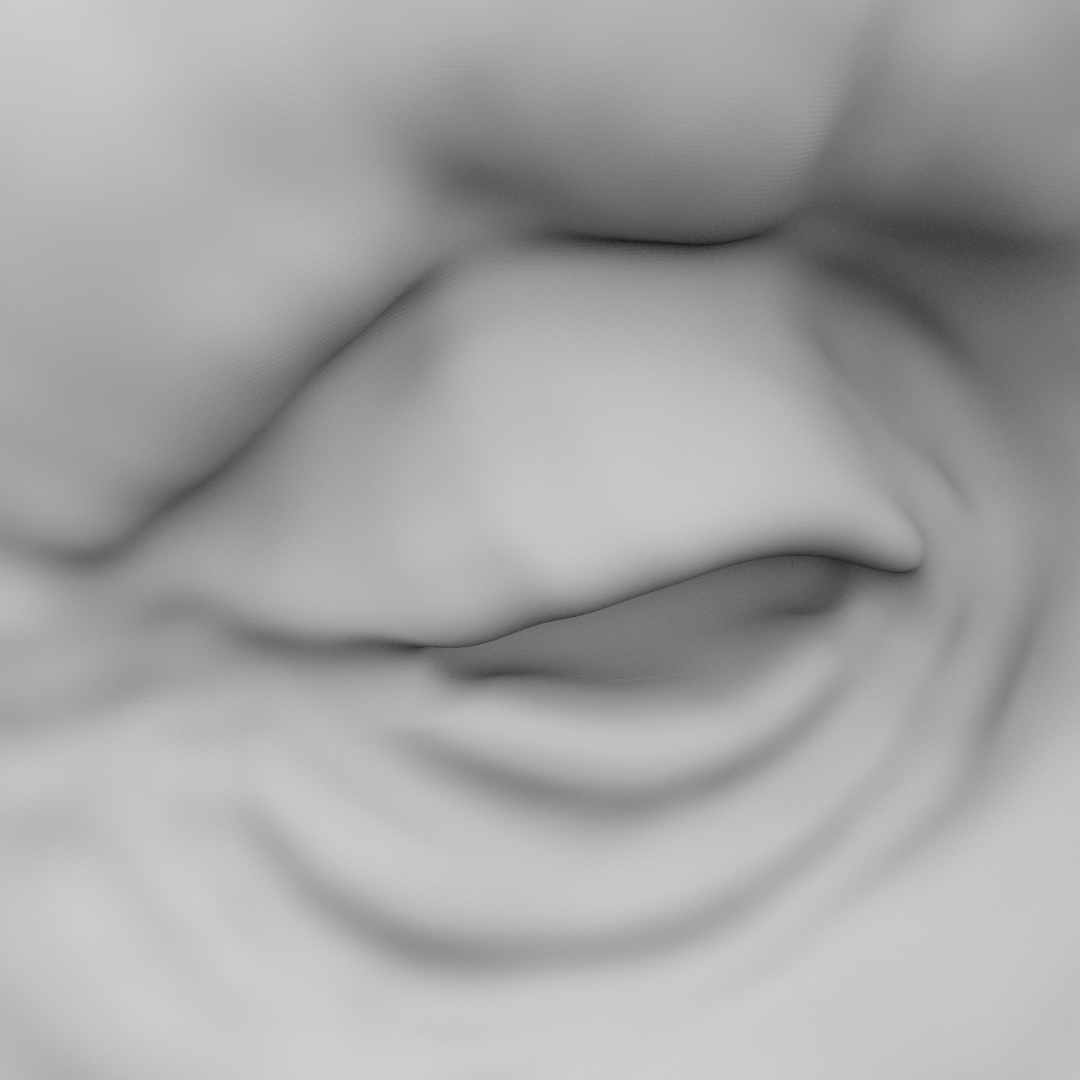 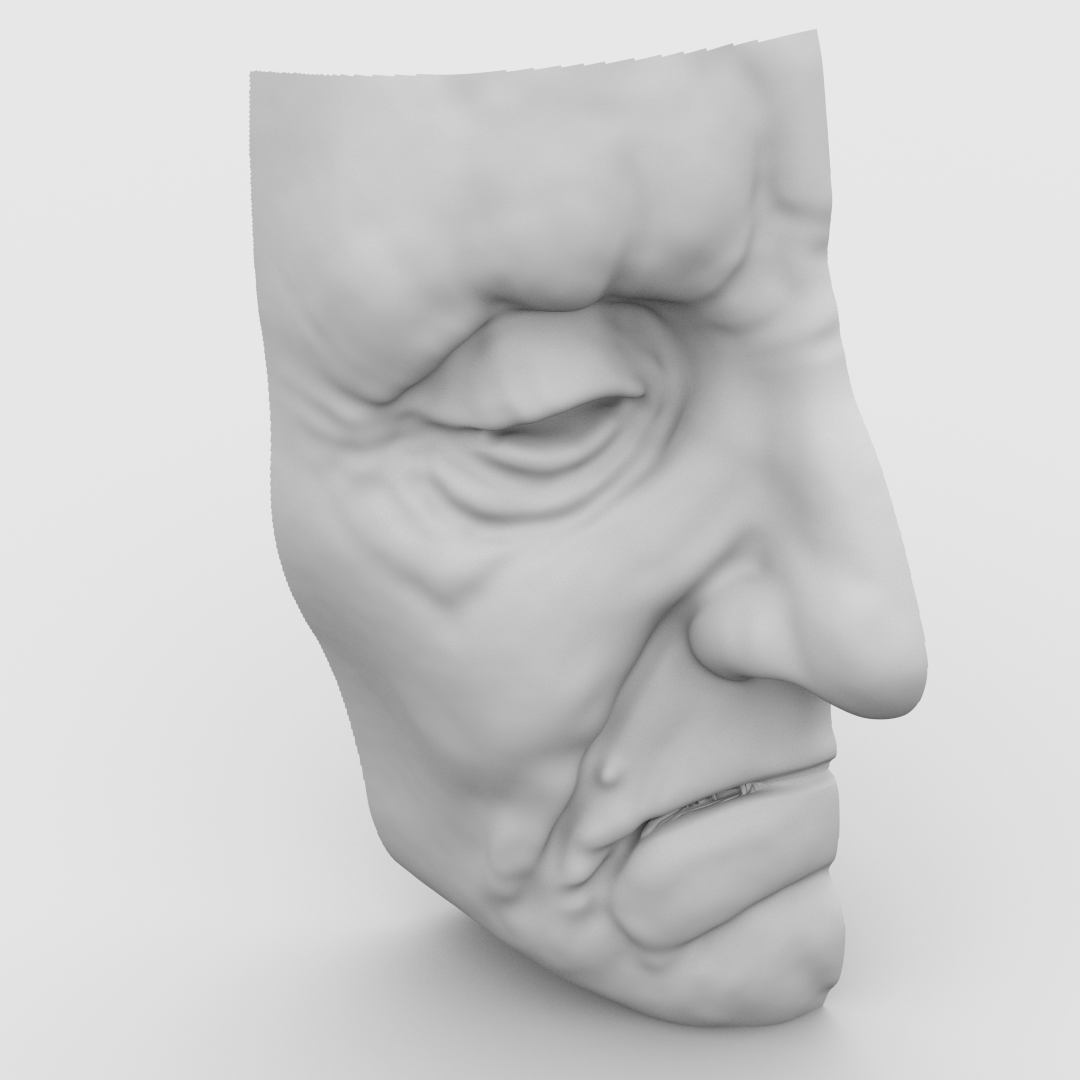 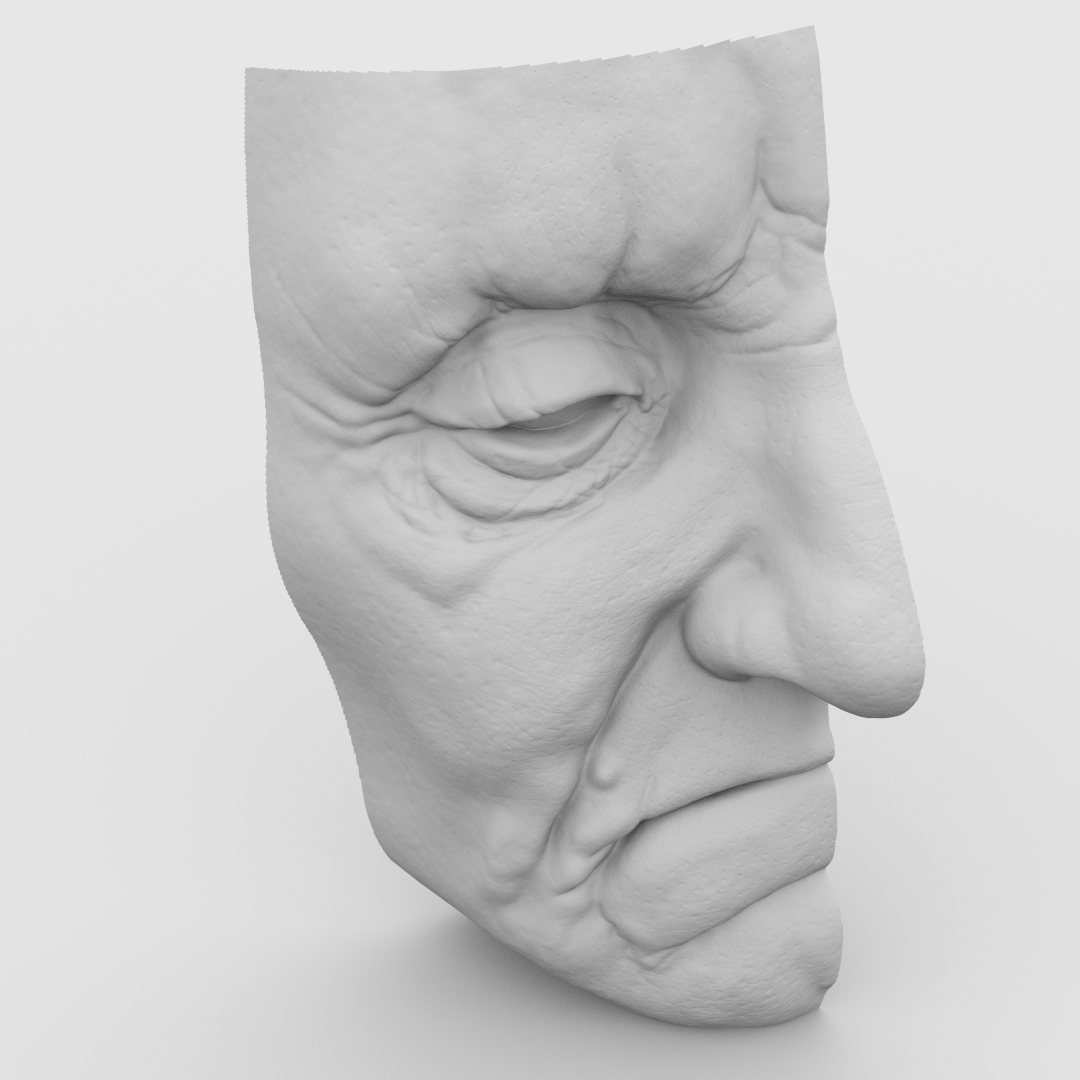 Goal
Smoothing
# Faces: 2.446.671
# Vertices: 1.225.295
Pacific Graphics 2014
25
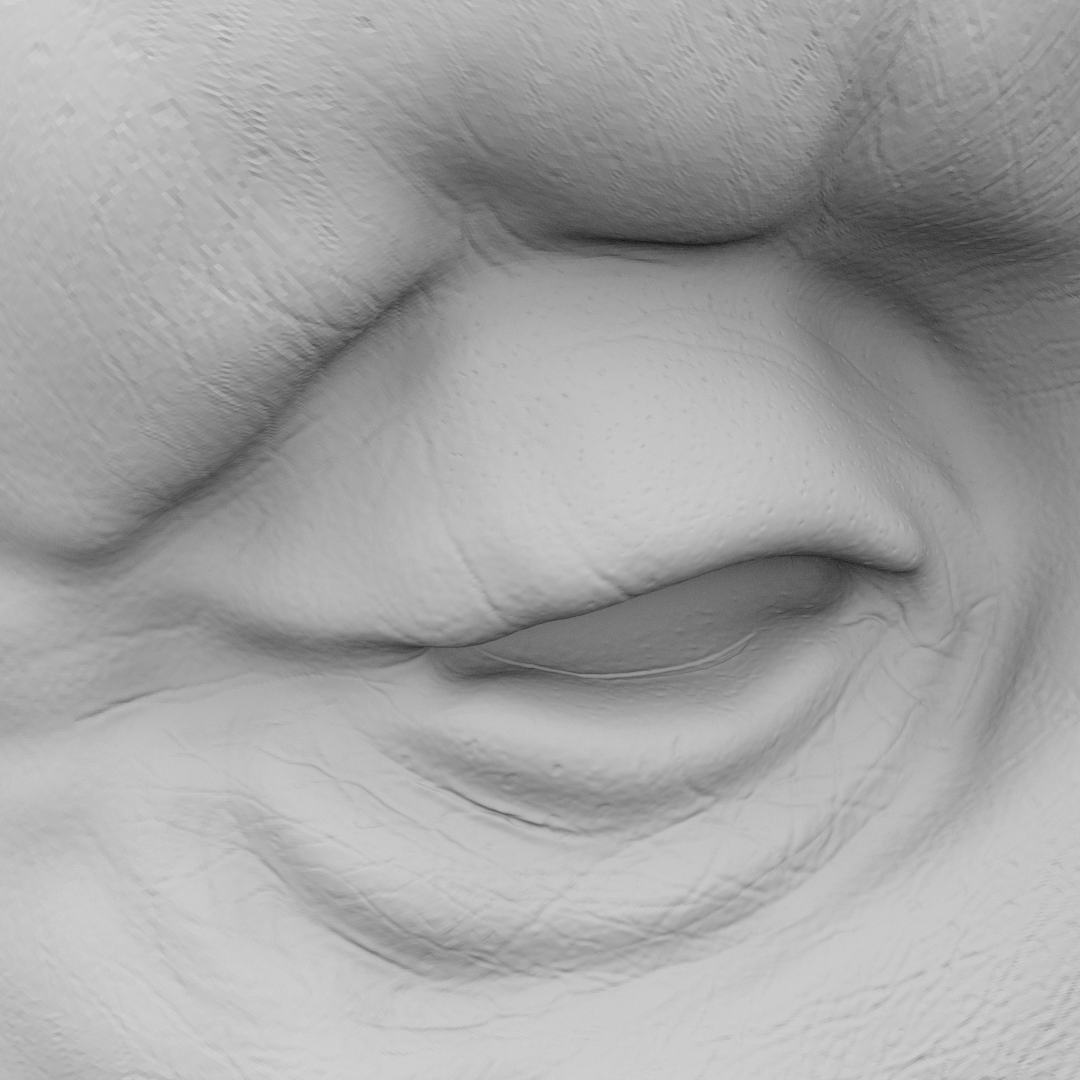 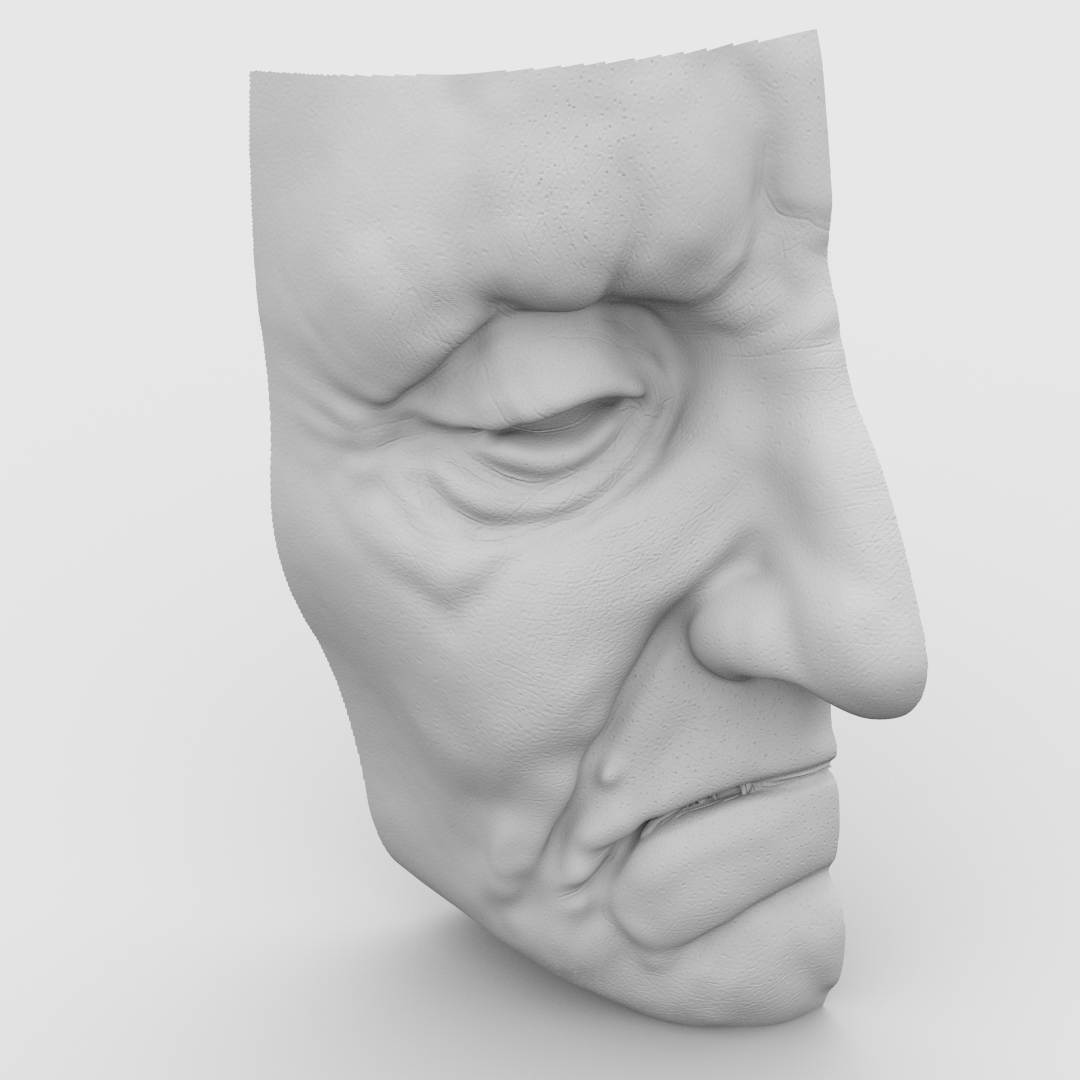 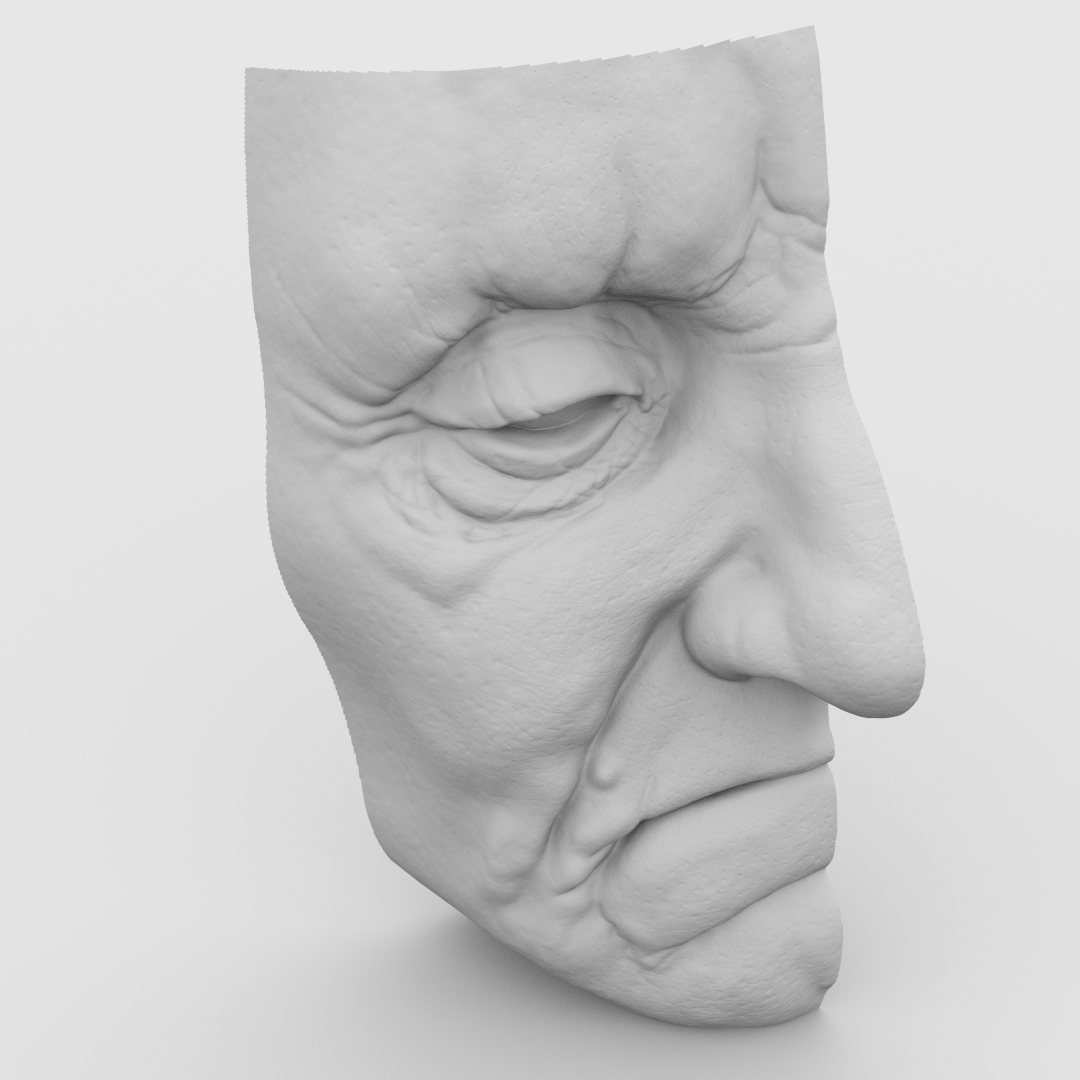 Goal
Multi-scale editing
# Faces: 2.446.671
# Vertices: 1.225.295
Pacific Graphics 2014
26
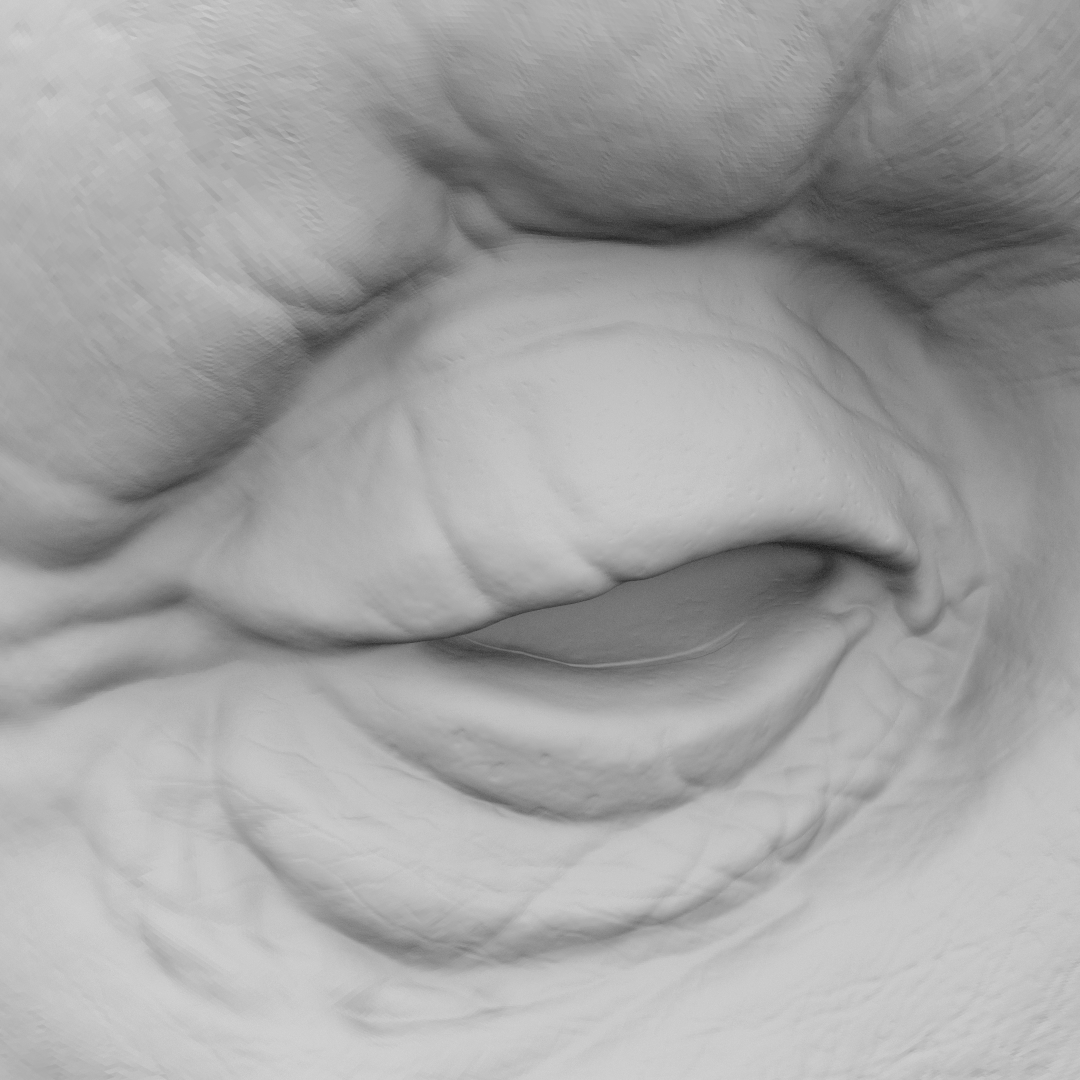 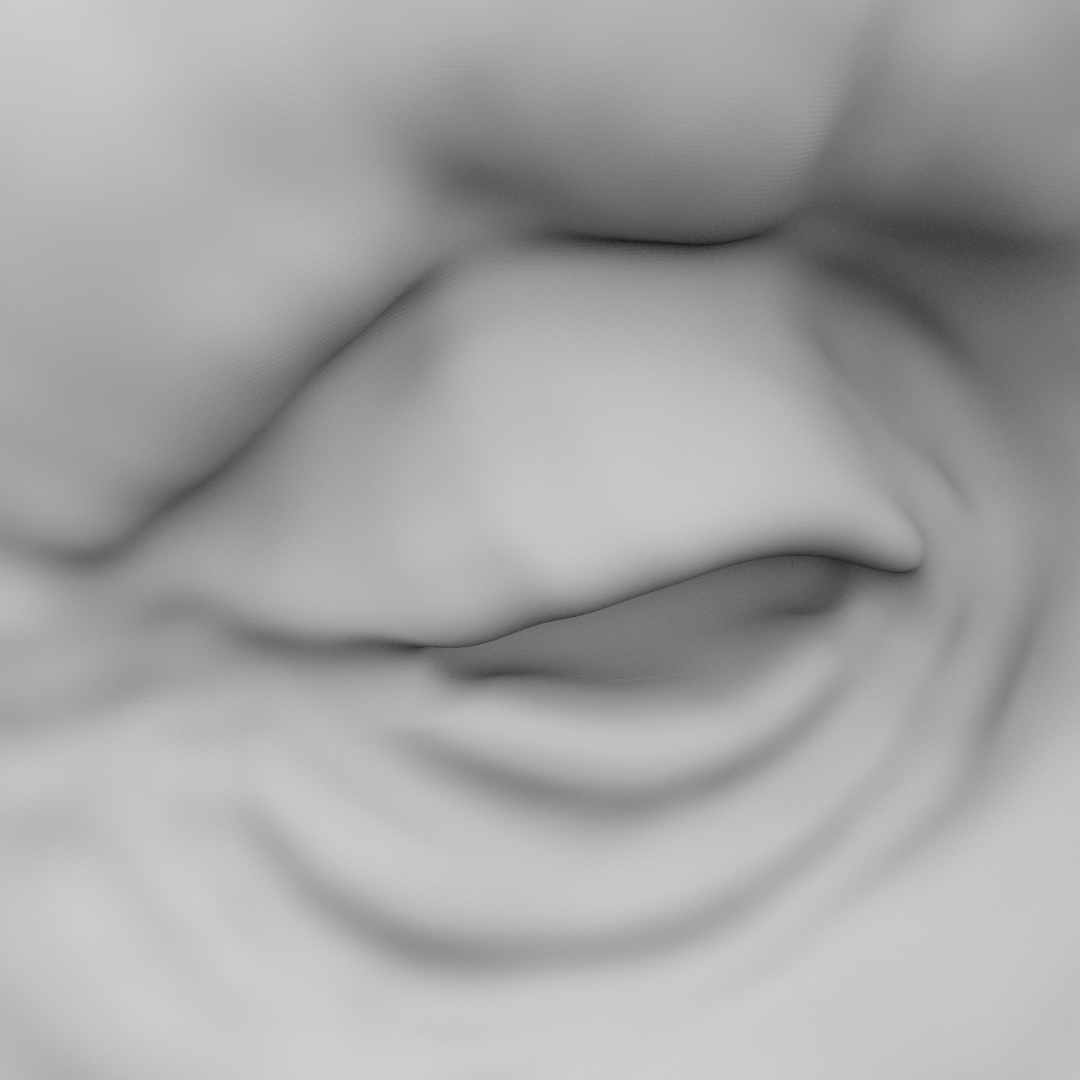 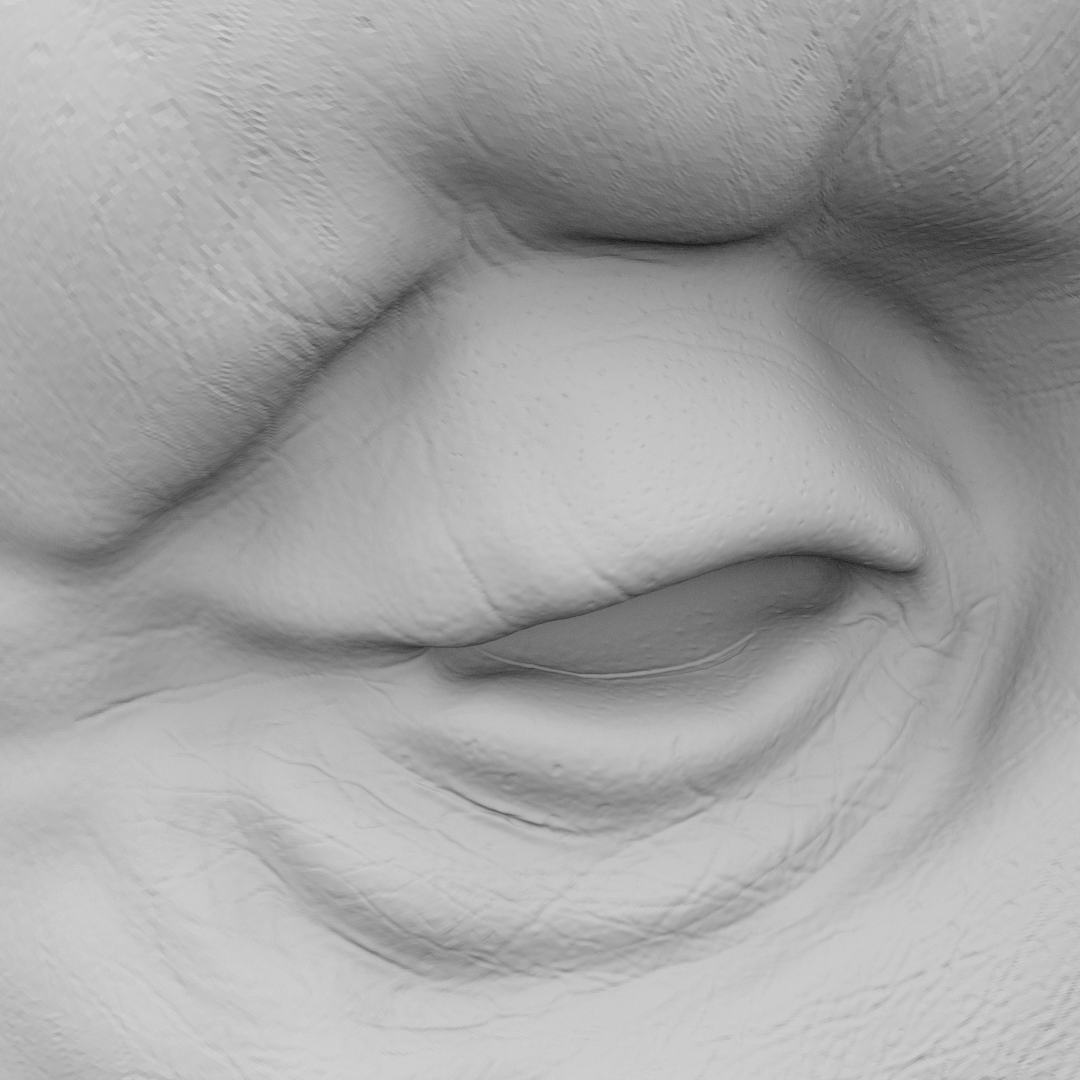 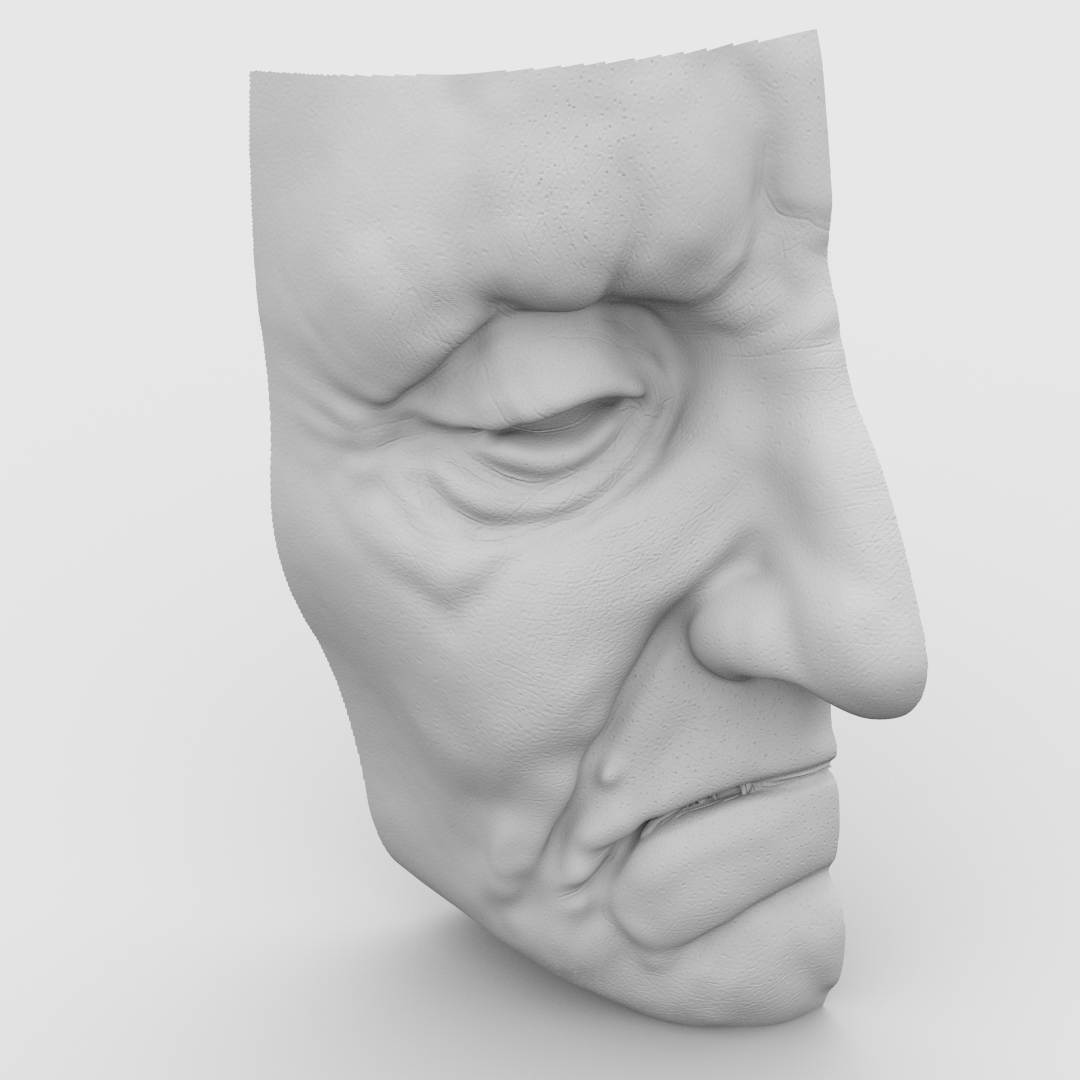 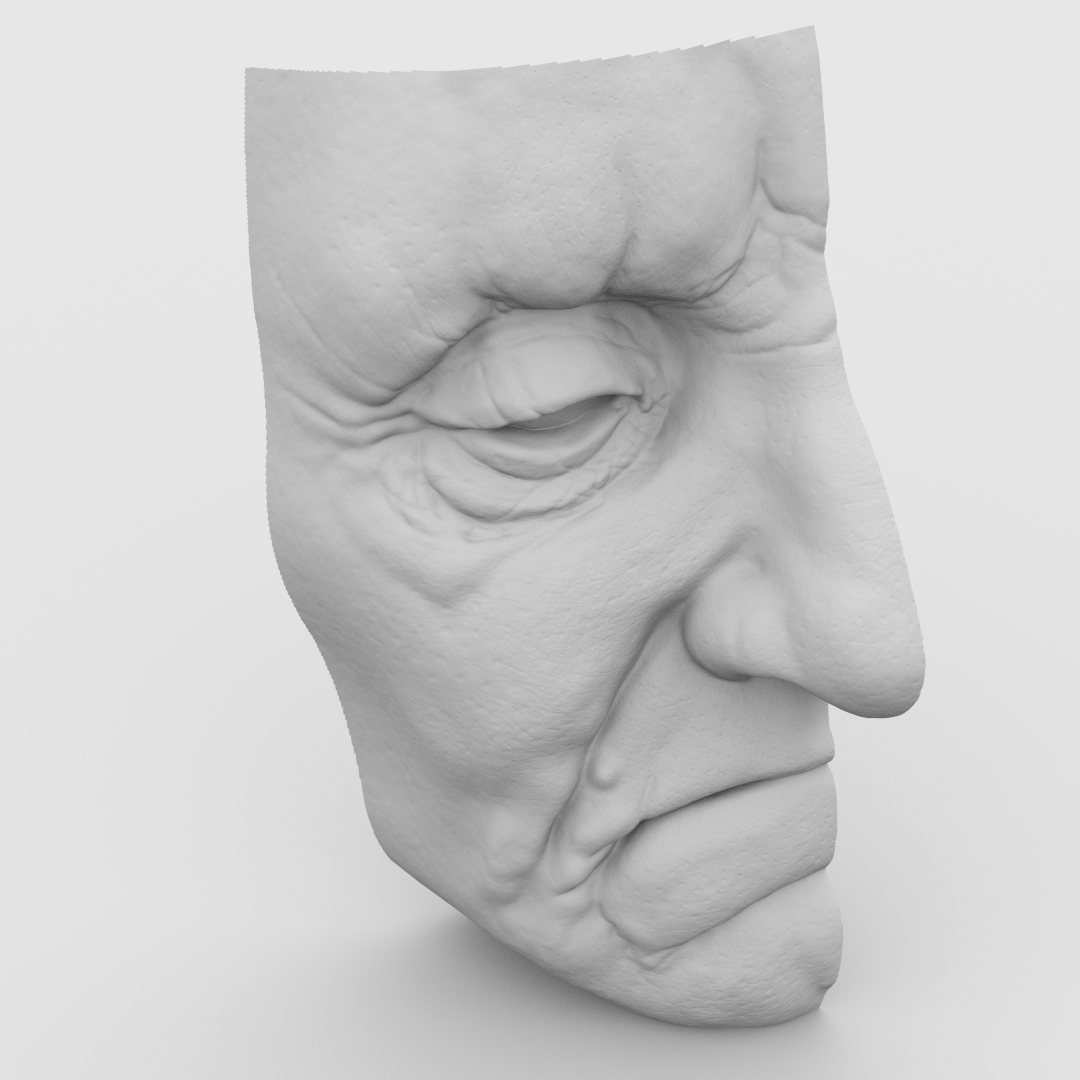 Goal
original
smoothing
multiscale-editing
Pacific Graphics 2014
27